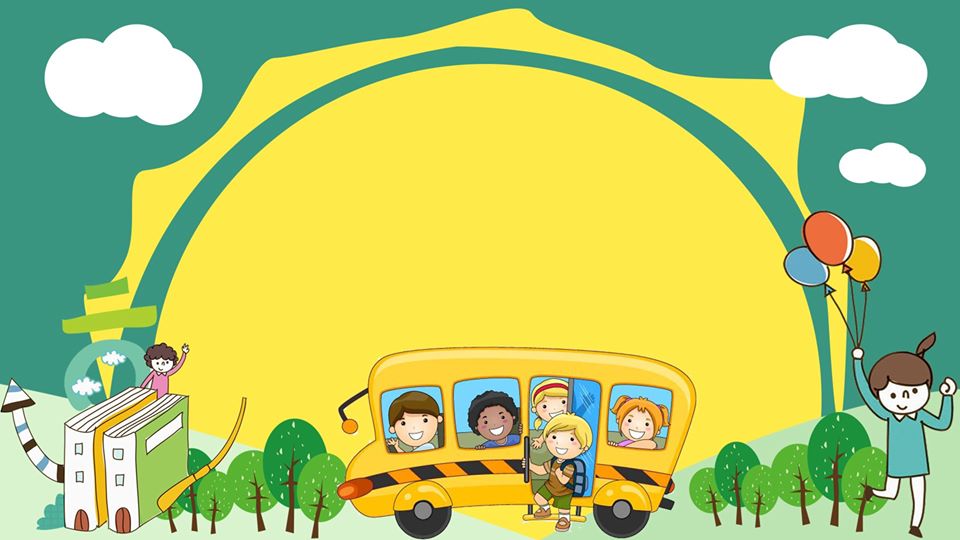 CHÀO MỪNG CÁC CON 
ĐẾN VỚI TIẾT TOÁN
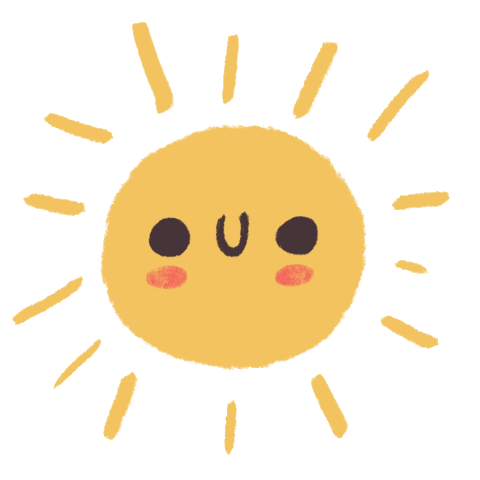 TRÒ CHƠI POWERPOINT
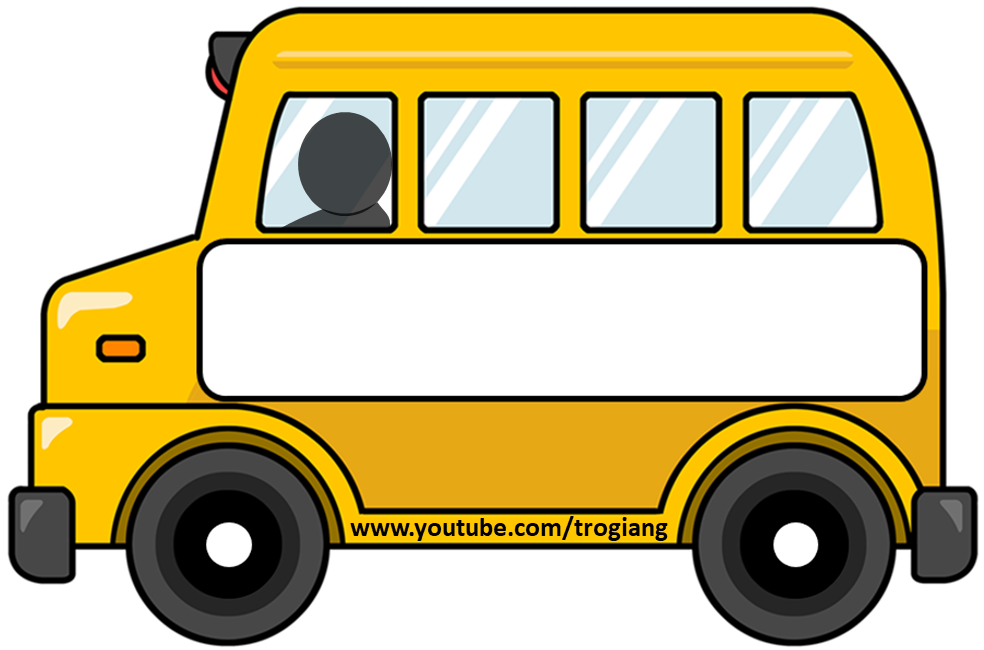 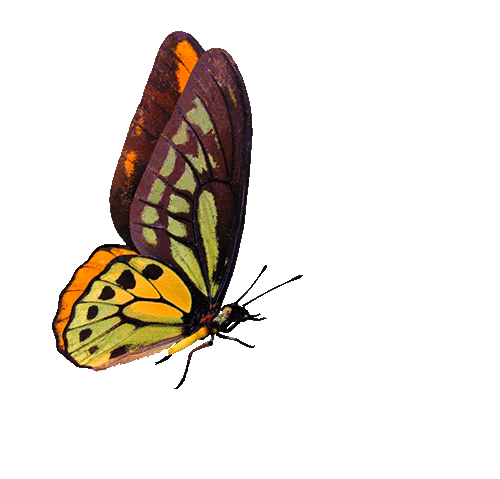 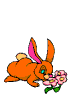 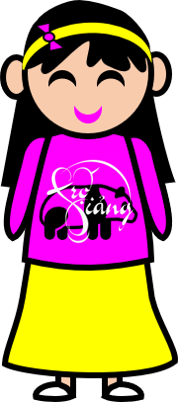 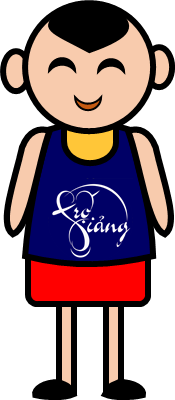 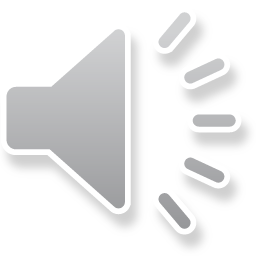 TRẠM XE BUÝT
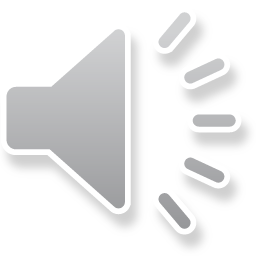 SẢN PHẨM CỦA TRỢ GIẢNG
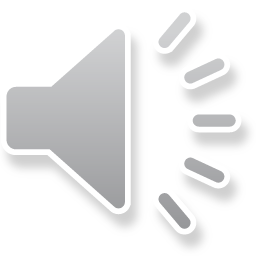 Design by Vo Van Xin Em
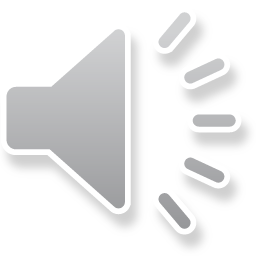 PLAY
Trò chơi thích hợp cho kiểm tra bài cũ hoặc củng cố bài học.
Nội dung trò chơi : 
Học sinh trả lời đúng thì được lên xe còn không trả lời đúng thì ngược lại.
Thao tác chơi :
Bước 1 : Bấm vào màn hình đưa ra đáp án sau khi học sinh trả lời xong.
RIGHT/ĐÚNG
Bước 2A : Nếu học sinh trả lời đúng thì bấm vào
để mời học sinh lên xe.
WRONG/SAI
Bước 2B : Nếu học sinh trả lời sai thì bấm vào
học sinh không được lên xe.
Bước 3 : Bấm vào màn hình để qua câu hỏi tiếp theo.
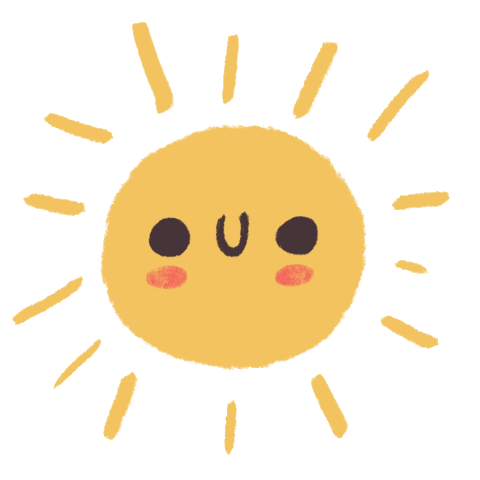 20 gồm mấy chục, mấy đơn vị
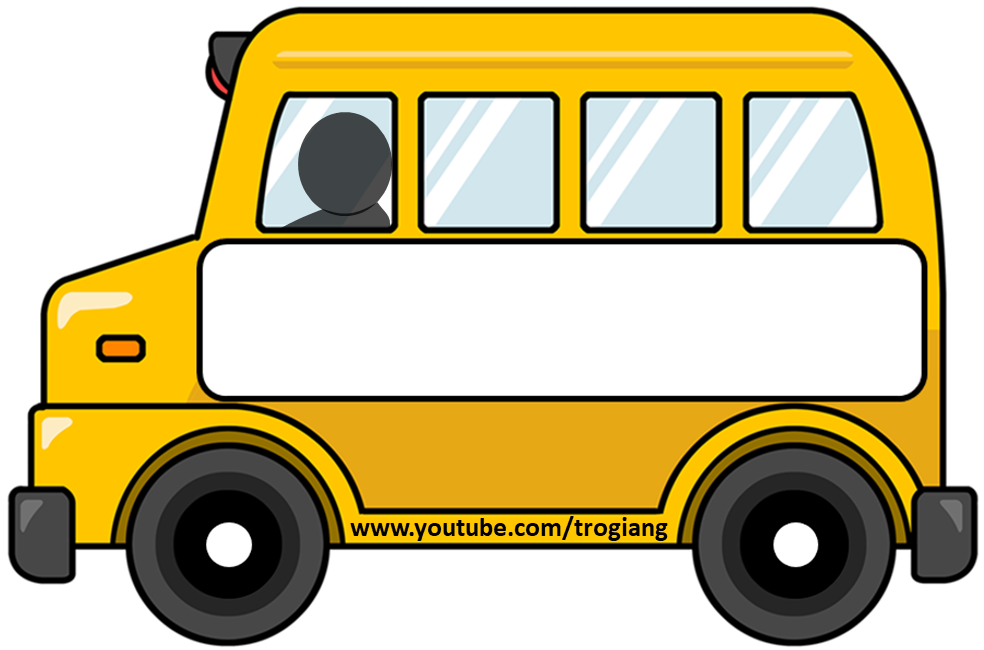 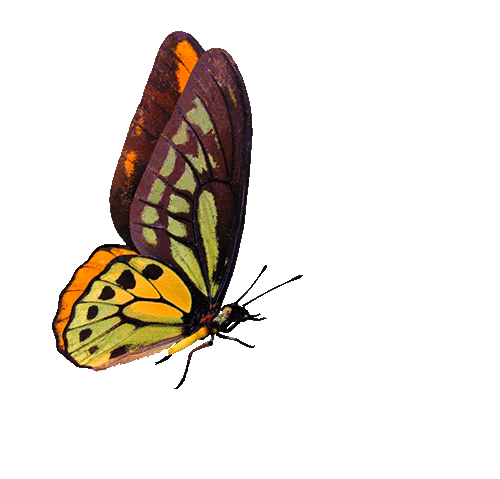 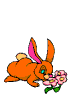 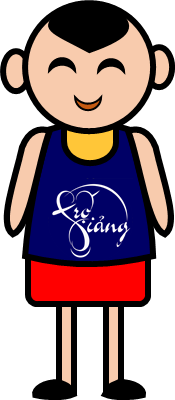 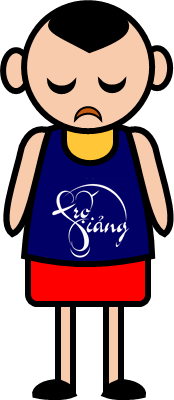 2 chục và 0 đơn vị
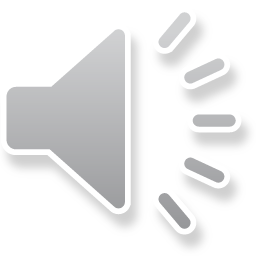 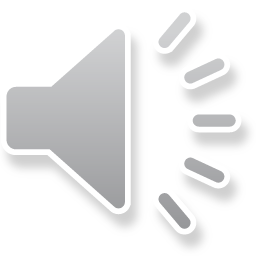 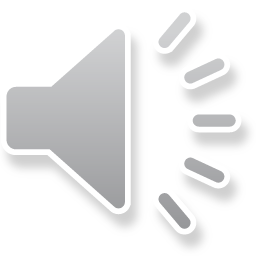 RIGHT/ĐÚNG
WRONG/SAI
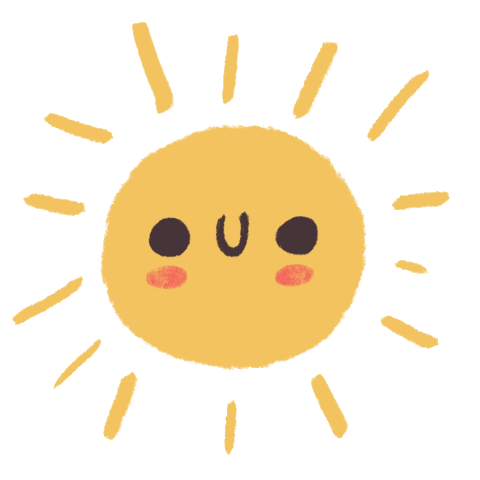 33 gồm mấy chục và mấy đơn vị
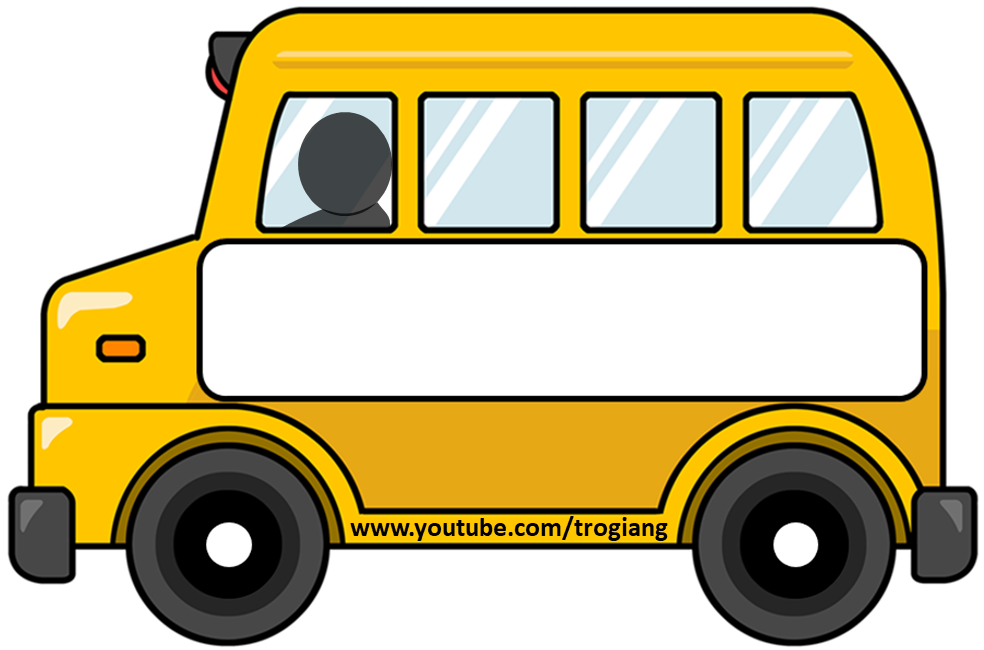 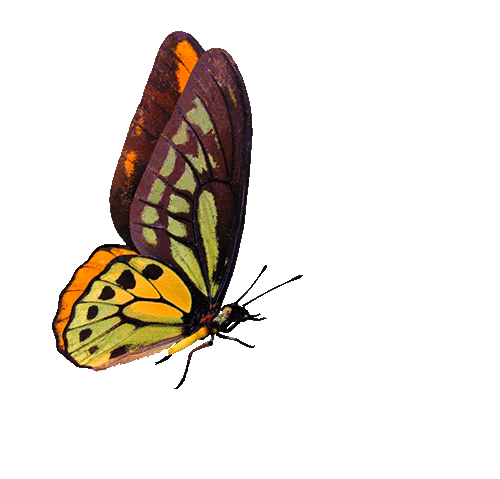 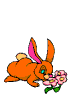 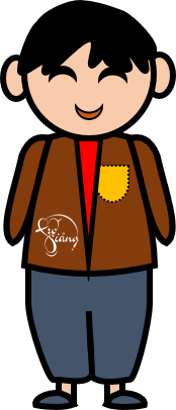 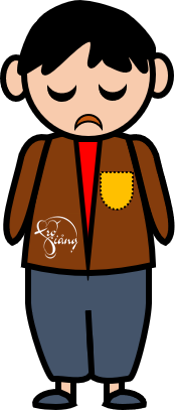 3 chục và 3 đơn vị
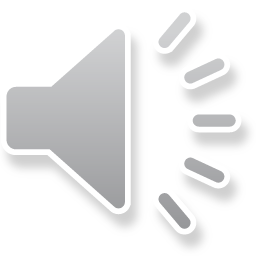 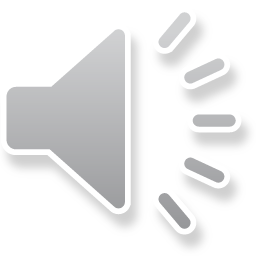 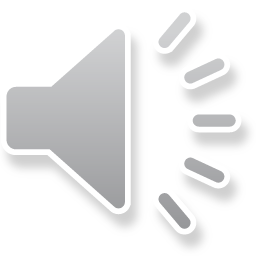 RIGHT/ĐÚNG
WRONG/SAI
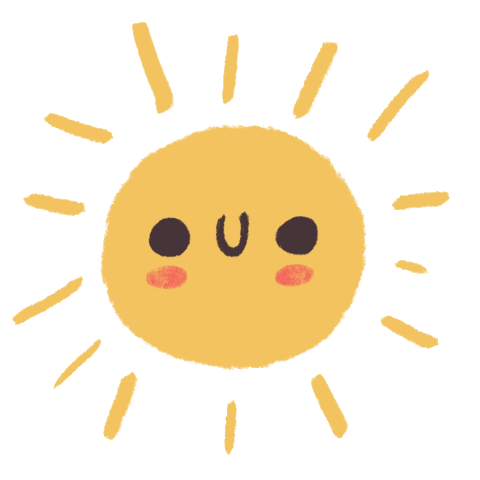 30 gồm mấy chục, mấy đơn vị
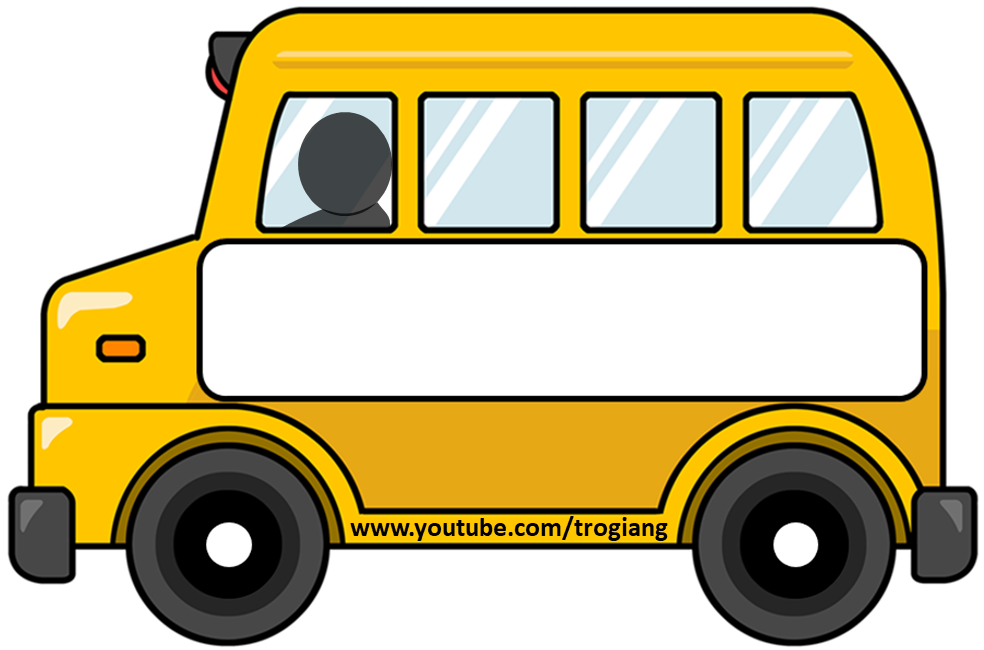 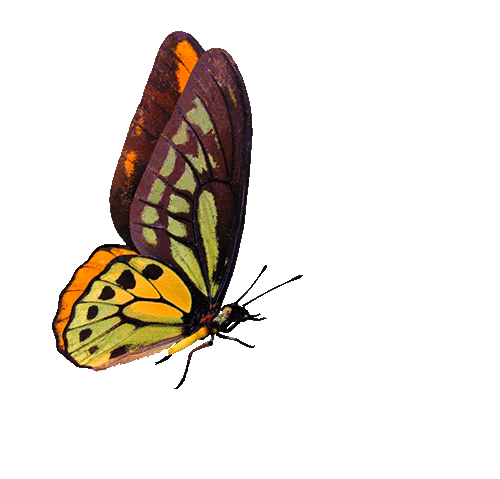 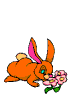 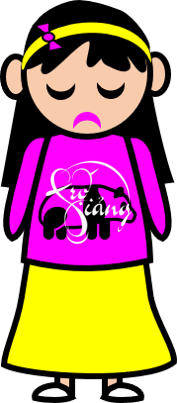 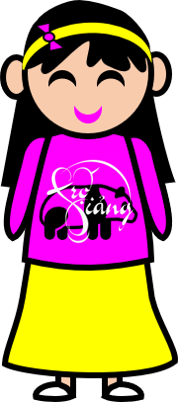 3 chục và 0 đơn vị
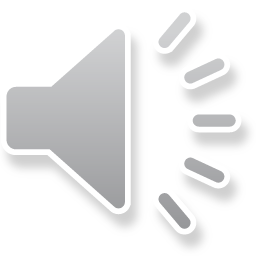 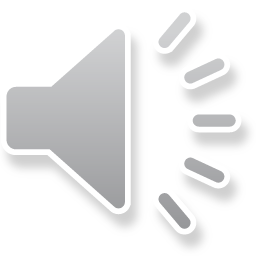 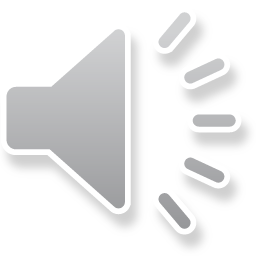 RIGHT/ĐÚNG
WRONG/SAI
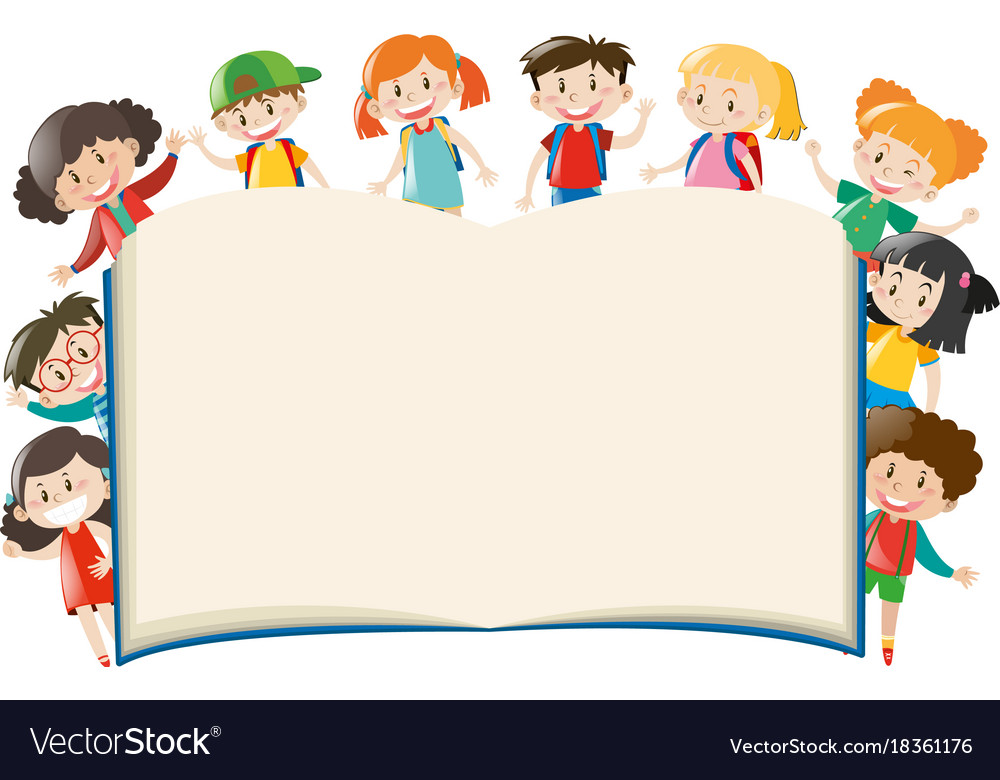 Luyện tập
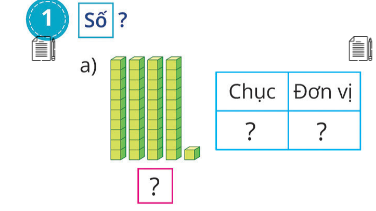 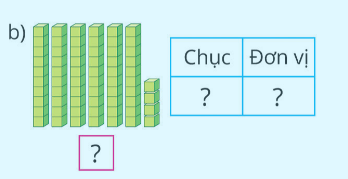 6
4
3
1
64
31
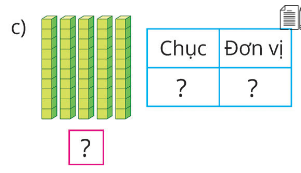 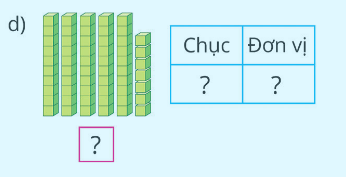 5
7
5
0
57
50
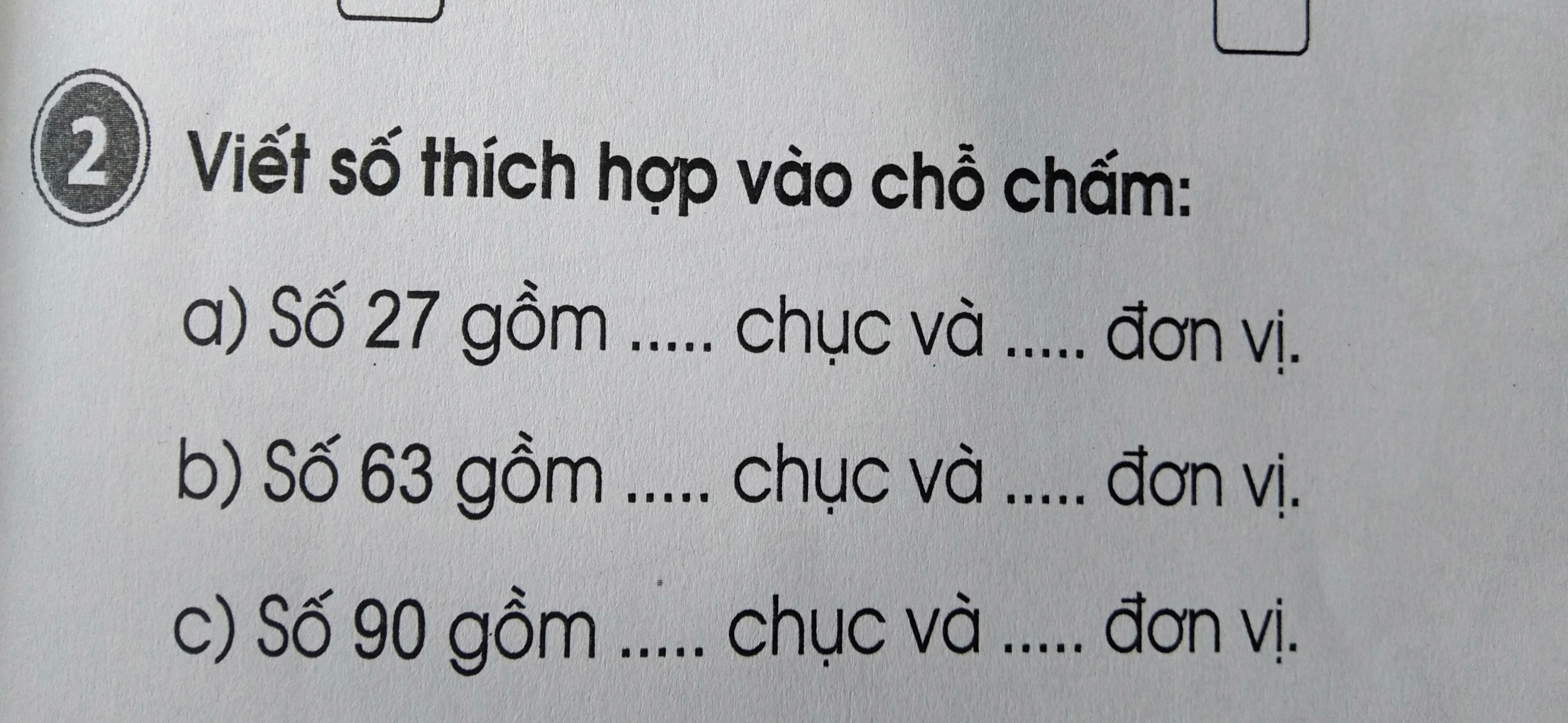 2
7
6
3
9
0
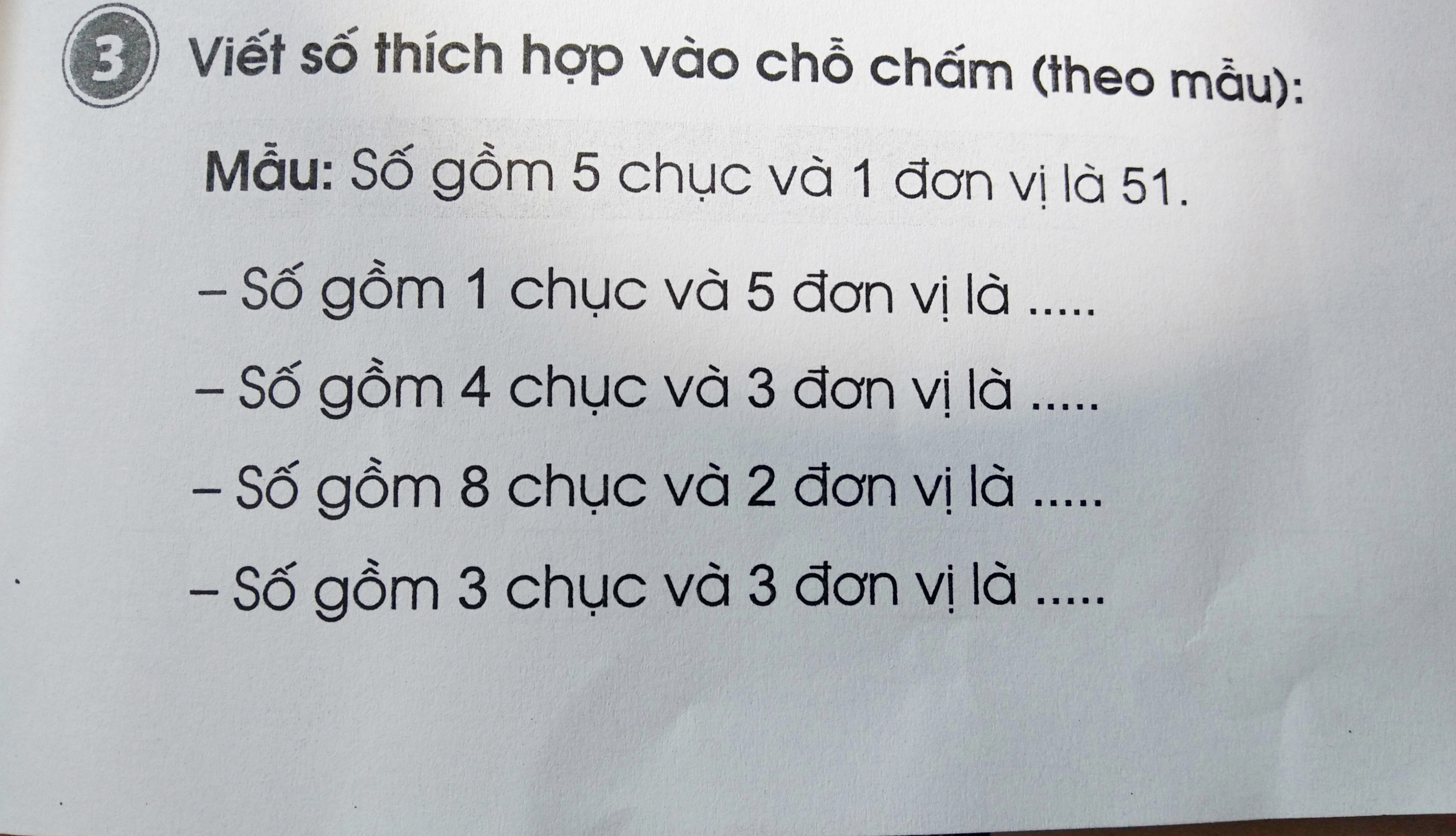 15
43
82
33
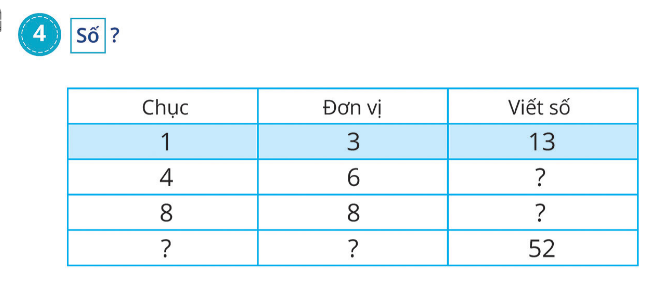 46
88
5
2
Đếm rồi viết số quả mỗi loại vào ô trống
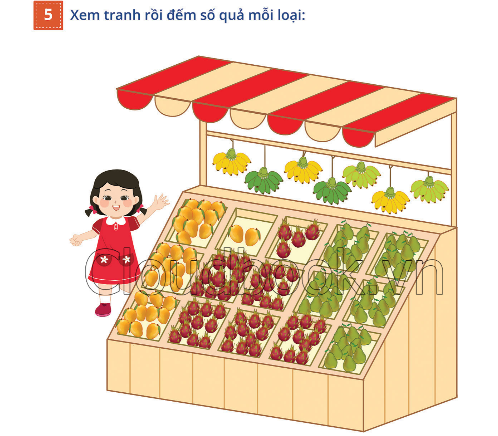 có 70 quả chuối
có 52 quả xoài
có 54 quả thanh long
có 50 quả bưởi
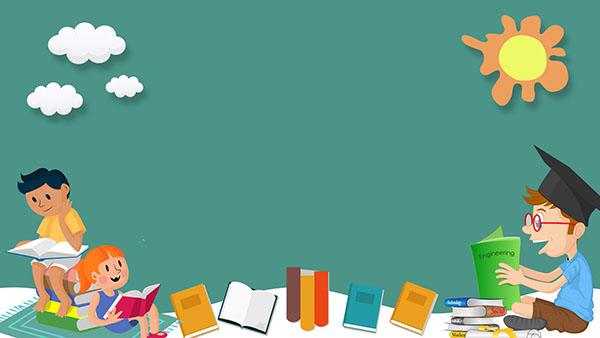 Củng cố bài học